DNA İZOLASYONU
Arş. Gör. Meliha Merve HIZ
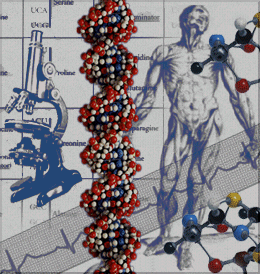 DNA(Deoxyribonucleic Acid)
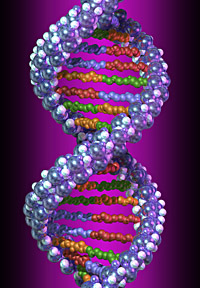 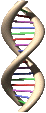 DNA İzolasyonu
Organik olarak bozulmaya uğramamışhücresel yapılardan özel teknikler kullanılarak, DNA molekülünün ortaya çıkarılmasıdır.


DNA hücre içerisinde,
*Çekirdek,
*Mitokondri ve
*Kloroplastlarda bulunmaktadır.
DNA İZOLASYONUN KULLANILDIĞI YERLER
Moleküler genetik araştırmalarında
Gen Klonlanmasında
Adli tıp
DNA parmak izi
Taksonomi
Evrimsel ilişkilerin araştırılması
Hastalık teşhisinde
DNA MOLEKÜLÜ
Negatif yüklüdür,
Suda çözünebilir,
Alkolde çözünmez.
Phosphate
    Group
O
O=P-O
     O
5
CH2
O
N
Nitrojenli Baz
    (A, G, C, or T)
C1
C4
Deoksiriboz)
C3
C2
NÜKLEOTİD
DNA İZOLASYON YÖNTEMLERİNDE BİRBİRİNİ İZLEYEN ÜÇ TEMEL AŞAMA BULUNMAKTADIR:
1-Hücrenin parçalanması ile yüksek molekül ağırlıklı DNA’nın açığa çıkması,

2-Denatürasyon veya proteoliz ile DNA-protein kompleksinin ayrılması ve DNA’nın çözünür duruma getirilmesi,

3-DNA’nın basit enzimatik ve/veya kimyasal yöntemlerle proteinler, RNA ve diğer makromoleküllerden ayrılması,
Denatürasyon: Çift zincirli DNA molekülü yüksek pH veya yüksek sıcaklık etkisinde bırakıldığında sarmal yapısında çözünmeler meydana gelir.

Renatürasyon: Koşullar tekrar normal duruma getirildiğinde  iki iplik sarmal yapıyı oluşturmak üzere birleşir.Yani denatürasyon geri dönüşümlüdür.
DNA izolasyonunda  ilk  aşama hücre  duvarın parçalanmasıdır.
Fiziksel Parçalama : Dondurup – çözmeKimyasal Madde ile Muamele
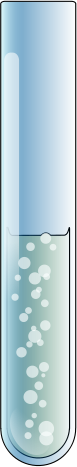 Kimyasal Maddeler ve Kullanım Nedenleri
Tuz,
     Hücre duvarından geçerek proteinleri DNA’ dan ayırır.
DeterjanHücre duvarının geçirgenliğini arttırarak hücre içeriğinin serbest kalmasını sağlar.
Etil asetat, Toluen, SDS membran yapısını bozmada,
EDTA Mg+2  bağlayarak DNaz aktivitesini inhibeisyonuDNA stabilizasyonu
İzopropanol ve etanol: Nükleik asitlerin çöktürülmesinde,
*
Kimyasal Maddeler ve Kullanım Nedenleri
Amonyum sülfat ve sodyum sülfatProteinlerin çöktürülmesinde
Proteinaz
    Homojen bir karışım oluşmasını sağlamaktadırlar. 

Rnaz
Hücre içinde bulunan RNA’lar tek iplikçik halde stabil olabildiklerinden onların da ortamdan uzaklaştırılması gerekir ve bunun için de RNaz enzimi kullanılır.
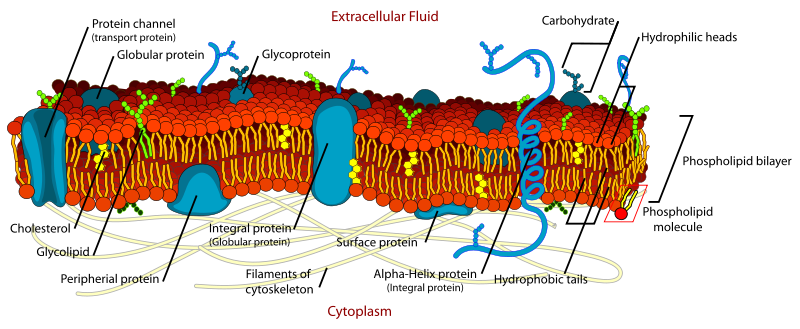 Hücre Membranın parçalanması

Dna Ekstraksiyonu için SDS veya CTAB gibi çözücüler ile muamele edilerek, hücre zarı parçalanır.
DNA Nükleaz’lardan Uzaklaştırılır
Saflaştırmaya çalıştığımız DNA, organik bir moleküldür ve nükleazlar tarafından enzimatik olarak parçalanabilir.

EDTA gibi deterjanlar nükleazların kofaktörü olan Mg+2 iyonlarına bağlanarak şelat oluşturur.


Kloroform veya Fenol karışımı eklenir.
DNA-Protein Kompleksinin Çözülmesi
DNA-Protein Kompleksinin Çözülmesi
DENATÜRASYON
SPİN KOLON
Fiziksel çözülmede 
DNA’yı tutma özellikli
Özel solüsyonlar ile DNA’nın tüpler içine özel olarak yerleştirilen matriks tabakasına tutunması sağlanır. 
Matrikse tutunamayan moleküller ortamdan –
«yıkama»
DNA harici maddelerin tamamen uzaklaşması
«Elüsyon» ,DNA ile matriksi birbirinden ayrılır.
Kimyasal çözülme
Fenol ekstraksiyonu işlemi kullanılır. 
Fenol ile proteinler ve DNA fragmanları birbirinden ayrılır ve uzaklaşmaları sağlanır.
FTA Yöntemi
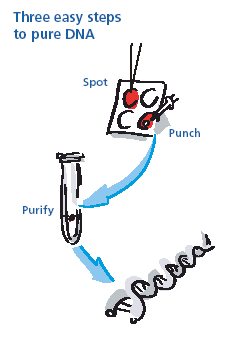 Hızlı ve etkili DNA hazırlama
DNA matrix fiberlere tutturulur.
Hücre membranları kimyasal lizis
Faj, virus and mikrobiyal patojenler ve immobilize nükleik asit
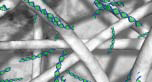 FTA Paper
ORGANIC
CHELEX
SDS, DTT, EDTA and 
proteinase K
Apply blood to paper and allow stain to dry
Blood stain
Blood stain
Water
INCUBATE (56 oC)
PUNCH
INCUBATE (ambient)
Phenol,
chloroform,
isoamyl alcohol
REMOVE supernatant
VORTEX
WASH Multiple Times with extraction buffer
TRANSFER aqueous (upper) phase to new tube
REMOVE supernatant
INCUBATE (56 oC)
TE buffer
INCUBATE (100 oC)
CONCENTRATE sample (Centricon/Microcon-100 or ethanol precipitation)
(NO DNA QUANTITATION TYPICALLY PERFORMED WITH UNIFORM SAMPLES)
QUANTITATE DNA
PERFORM PCR
PERFORM PCR
QUANTITATE DNA
PERFORM PCR
Centrifuge
Centrifuge
Centrifuge
Centrifuge
Centrifuge
5% 
Chelex
PCR Reagents
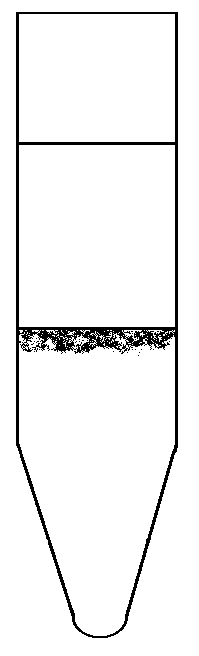  Sıvı faz(nucleik acid)
 Fenol faz
     (proteins)
Yüksek MA-DNA İzolasyonu
Tipik Prosedür
Hücre Parçalanması
0.5% SDS + proteinaz K (55o birkaç saat)
Fenol ExtraksiyonBirkaç saat hafif ve dikkatlice sallayın
Ethanol ÇöktütrmesiRNAse peşine proteinase K
Fenol extraksiyonu ve  EtOH ppt
Fenol Extraksiyon
Örnegi eşit miktarda doymuş fenol çözeltisi ile karıştır.
 Sulu faz korunur
optional kloroform/isoamil alkol ekstraksiyonu
20
Yüksek MA-DNA İzolasyonu
Tipik Prosedür
Hücre Parçalanması
0.5% SDS + proteinaz K (55o birkaç saat)
Fenol ExtraksiyonBirkaç saat hafif ve dikkatlice sallayın
Ethanol ÇöktütrmesiRNAse peşine proteinase K
Fenol extraksiyonu ve  EtOH ppt
EtOH Precipitasyonu2-2.5 hacim  EtOH, -20o
Yüksek tuz, pH 5-5.5
santrifüj
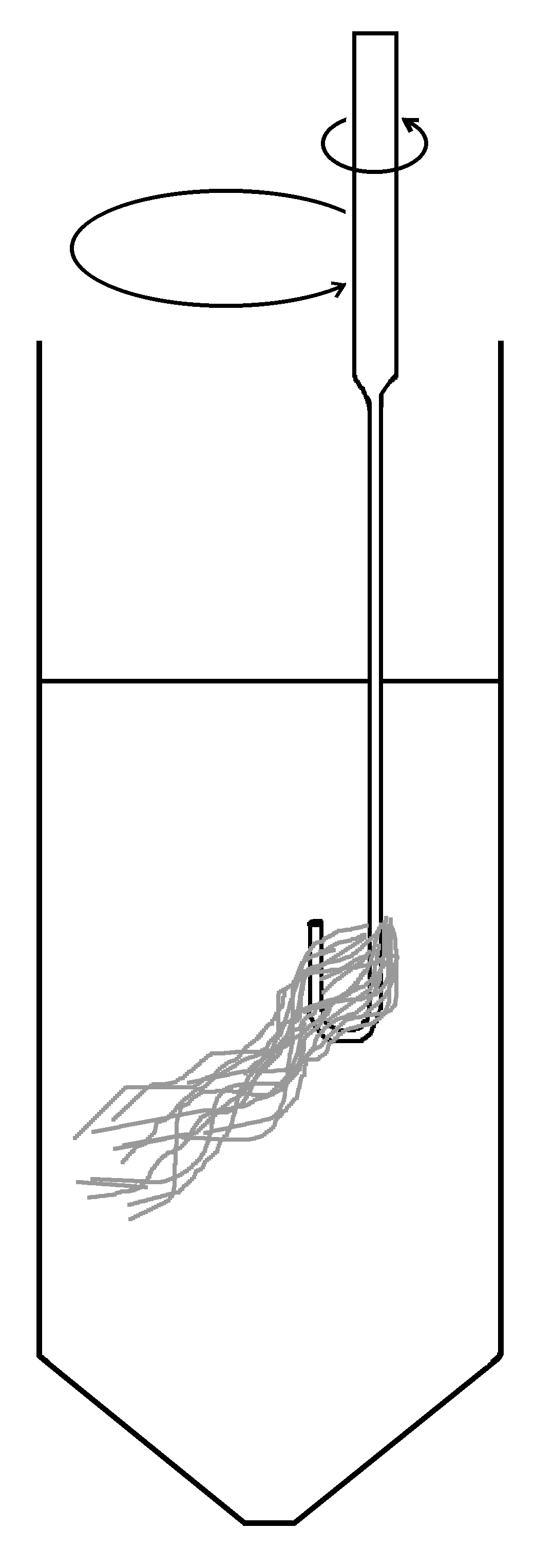 Dr.Saba Abdi
21
Kromozom DNA’sının izolasyonu
*Bakterilerden kromozom (genom) DNA’sı izolasyonu,
*Mayalardan kromozom DNA’sı izolasyonu,
*Memelilerden kromozom DNA’sı izolasyonu,
*Bitkilerden kromozom DNA’sı izolasyonu

Kromozom dışı DNA’nın izolasyonu
*Plazmid DNA’sı izolasyonu
*Organel DNA’sı izolasyonu
FARKLI ORGANİZMALARDAN DNA İZOLASYON PROSEDÜRLERİ
DNA’nın Analizi
Nükleik asitlerin nanogram veya mikrogram düzeyindeki miktarlarının belirlenmesinde absorbsiyon temeline dayanan spektrofotometrik yöntemler kullanılır.

Ayrıca nükleik asitlerin doğrudan görüntülenmesinde özgün dizilerde kesim yapan restriksiyon endonükleaz enzimlerinin etkisi sonucu oluşan farklı boyutlardaki DNA parçalarının saptanmasında elektroforetik yöntemler kullanılır.
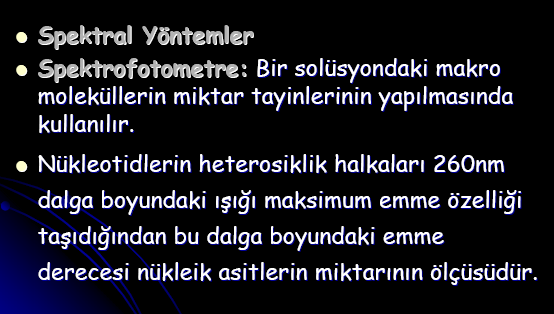 Küçük DNA fragmentleri için yüksek, büyük DNA fragmentleri için düşük agaroz  konsantrasyonu kullanılarak DNA’nın jelde en uygun şekilde yürümesi sağlanır.

İzole edilen DNA genomik DNA ise keskin bir bant şeklinde (aşağı ve yukarı kısmına dağılan az bir şekilde dağılan)görüntülenirken,plazmid DNA’ sının genelde üç farklı biçimi gözlenir(sebep,izolasyon sırasında kırılmalardır).
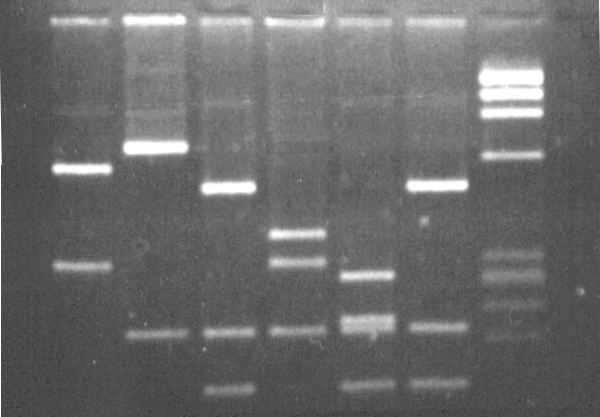 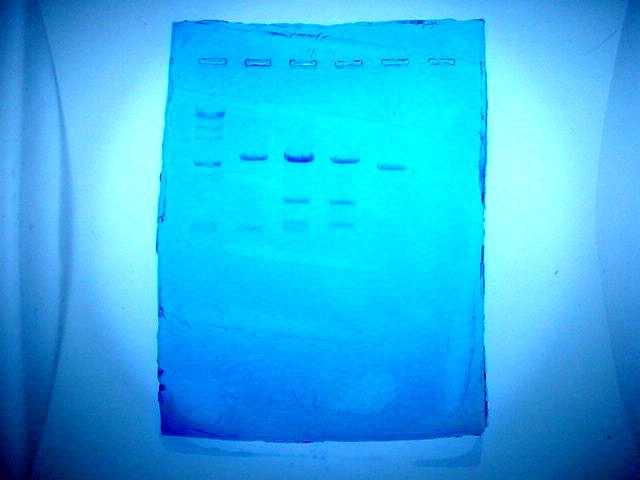 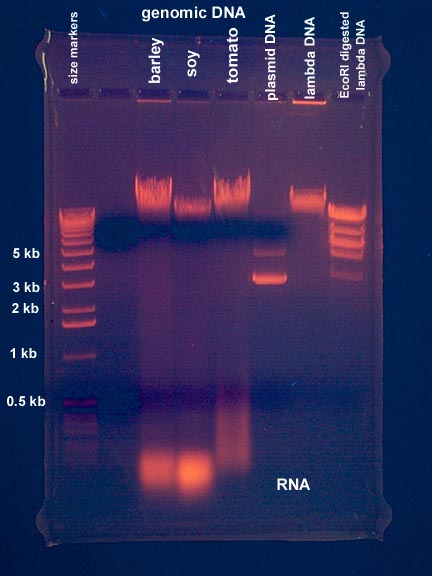 HADİ İZOLASYONA…
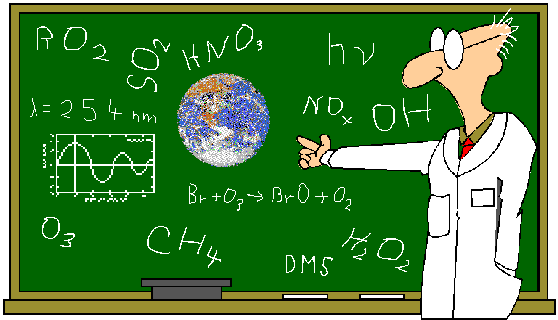 DNA Isolation
1. 15-30 sn blendırda:
        100 ml parçalanmış soğan
        1/8 çaykaşığı tuz veya %0.9 NACI
        200 ml soğuk su
Homozejant hazırlayarak, elde edilen homojenatı süz
3.  10 dakika :
        2 yemekkaşığı deterjan
  Köpürtmeden hafif şekilde karıştıralım
Önceden içerisinde buz bulunan bir kaba örnek konur.
Soğuk alkol elinizde ki homozejantın iki katı olacak şekilde eklenir.
İki – üç dakika bekleyin
Soğan DNA’sı yavaş yavaş deney tüpünün üstüne çıkar
DNA İzolasyonu
1. 15-30 sn blendırda:
        100 ml parçalanmış soğan
        1/8 çaykaşığı tuz veya %0.9 NACI
        200 ml soğuk su  ekleyin
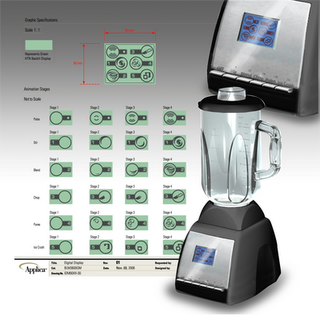 DNA İzolasyonu
1. 15-30 sn blendırda:
        100 ml parçalanmış soğan
        1/8 çaykaşığı tuz veya %0.9 NACI
        200 ml soğuk su
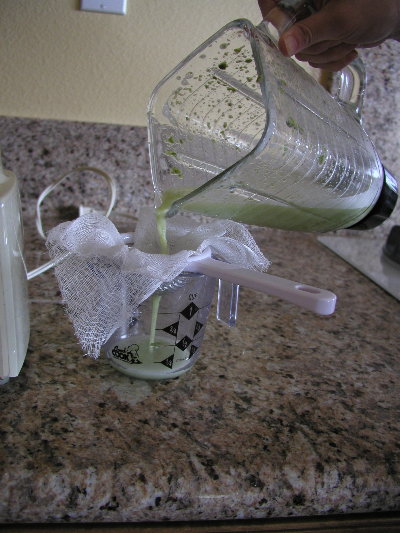 Homojenatı süzün.
DNA İzolayonu
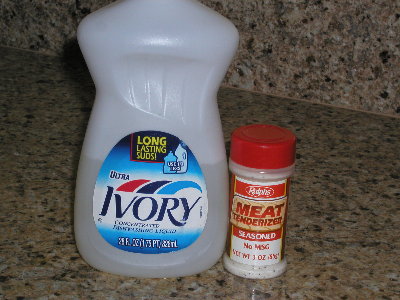 1. 15-30 sn blendırda:
        100 ml parçalanmış soğan
        1/8 çaykaşığı tuz veya %0.9 NACI
        200 ml soğuk su
Homozejant hazırlayarak, elde edilen homojenatı süz
3.  10 dakika :
        2 yemekkaşığı deterjan
  Köpürtmeden hafif şekilde karıştıralım
DNA İzolasyonu
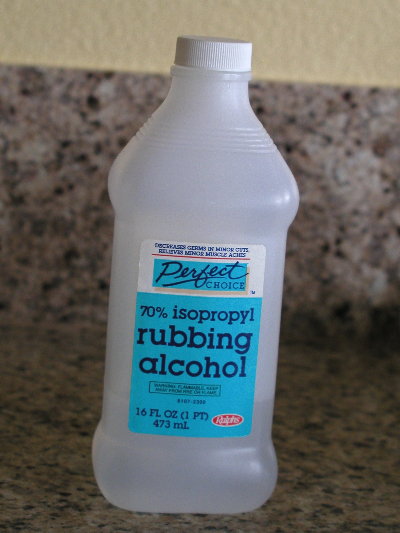 1. 15-30 sn blendırda:
        100 ml parçalanmış soğan
        1/8 çaykaşığı tuz veya %0.9 NACI
        200 ml soğuk su
Homozejant hazırlayarak, elde edilen homojenatı süz
3.  10 dakika :
        2 yemekkaşığı deterjan
  Köpürtmeden hafif şekilde karıştıralım
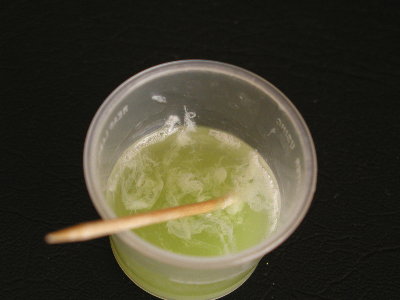 Önceden içerisinde buz bulunan bir kaba örnek konur.
Soğuk alkol elinizde ki homozejantın iki katı olacak şekilde eklenir.
İki – üç dakika bekleyin
Soğan DNA’sı yavaş yavaş deney tüpünün üstüne çıkar